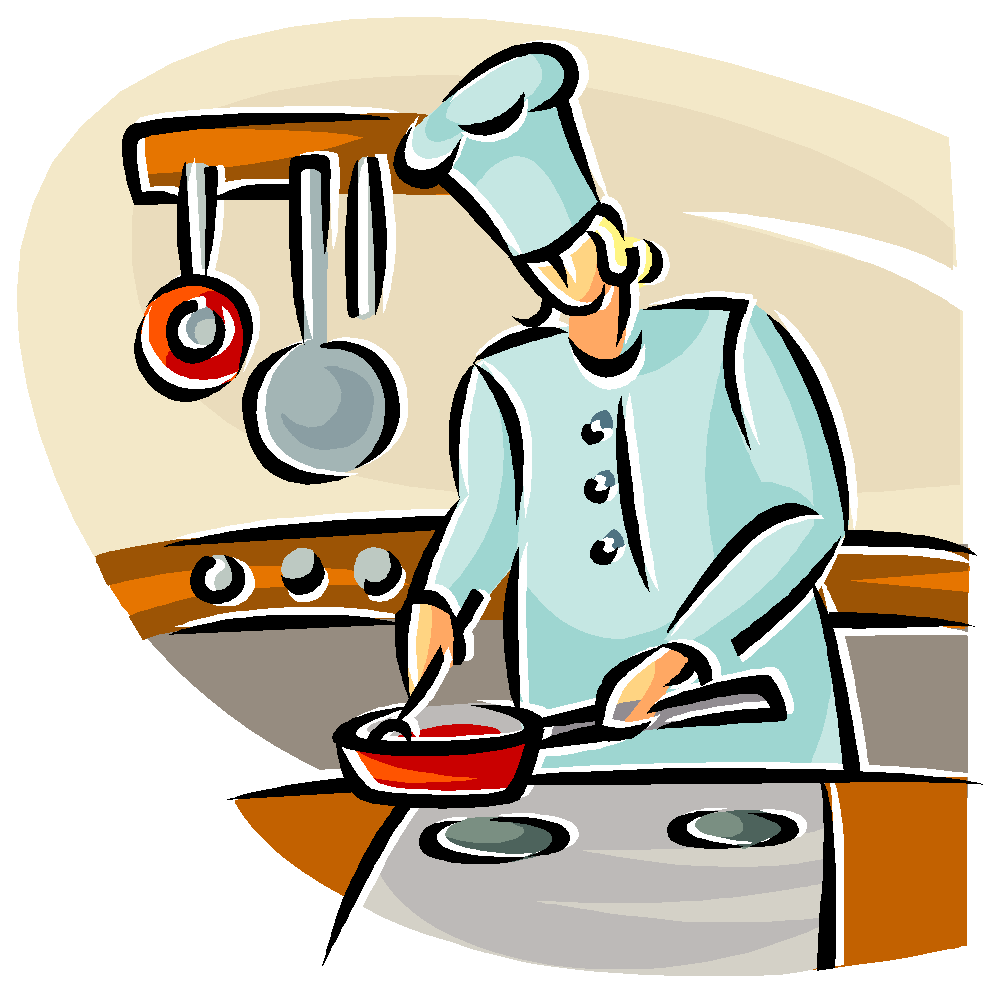 FOOD LAB SAFETY
KEEPING SAFE IN THE KITCHEN
GENERAL SAFETY GUIDELINES
PAY ATTENTION! 
DO NOT LET HAIR, JEWELRY, SLEEVES DANGLE – CATCHES FIRE OR GET TANGLED IN APPLIANCES
KEEP YOUR MIND ON WHAT YOU’RE DOING
PREVENT CLUTTER – CLEAN UP AS YOU GO AND PUT THINGS AWAY
CLOSE DRAWERS AND DOORS
PLANNING AND ORGANIZATION GO A LONG WAY
PREVENTING CUTS
CARRY SHARP OBJECTS BLADE DOWN
CUT AWAY FROM YOURSELF
USE A SHARP KNIFE AND CUTTING BOARD
USE A BROOM AND DUSTPAN TO CLEAN UP BROKEN GLASS
DISPOSE OF BROKEN SHARPS SEPARATELY
WIPE AREA CLEAN WITH WET PAPER TOWEL
PREVENTING BURNS
USE OVEN MITT/HOT PADS
KEEP AREA PICKED UP
TREAT ALL POTS AND PANS AS THOUGH THEY ARE HOT
PREVENTING FIRES
NEVER LEAVE COOKING FOOD UNATTENDED
KEEP AREA CLEANED UP
KEEP METAL OUT OF MICROWAVES AND PAPER OUT OF THE OVEN
IF THERE IS A FIRE…
https://www.youtube.com/watch?v=JmjSUlKoMXE
Myth Busters
TELL INSTRUCTOR/ADULT
TURN OFF HEAT SOURCE
SMOTHER THE FIRE:
LID
DOOR
SALT OR BAKING SODA
FIRE BLANKET
EXTINGUISHER
PREVENTING ELECTRIC SHOCK
KEEP WATER AWAY FROM ELECTRICITY
AVOID BROKEN EQUIPMENT OR FRAYING CORDS
NEVER UNPLUG EQUIPMENT WITH WET HANDS
TELL AN ADULT IMMEDIATELY IF THERE IS ELECTRIC SHOCK
PREVENTING POISONING
NEVER USE OLD CHEMICAL CONTAINERS TO STORE FOOD OR OTHER CHEMICALS
WASH HANDS THOROUGHLY AFTER HANDLING CHEMICALS/CLEANING PRODUCTS
NEVER MIX CHEMICALS
PREVENTING FALLS
DISPOSE OF GARBAGE IMMEDIATELY
CLEAN UP SPILLS IMMEDIATELY AND WELL
AVOID SLIPPERY RUGS/SHOES IN THE KITCHEN